M
C
L
Automatic and Efﬁcient Heap Data Management for Limited Local Memory Multicore Architectures
Ke Bai and Aviral Shrivastava
Presented by Bryce Holton
Compiler Microarchitecture Lab
Arizona State University, USA
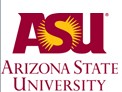 Outline of my Presentation
Why Scratchpad based Multicore Architecture
The Need to Manage Heap Data
Comparison with Software Cache
State of the Art Heap Management
Our Approach
Results
Summary
References
14-Mar-13
Ke Bai, Aviral Shrivastava / Arizona State University
1
Why Scratchpad based Multicore Architectures?
Memory scaling becomes a major problem when designing multicore/many core architecture
H/W cache consumes too much power
Limited Local Memory (LLM) multicore architecture is scalable 
Local memory is a scratchpad memory, which is power efﬁcient 
“un-cached” raw memory; 30% less area and power than a direct mapped cache of the same effective capacity [3]
One example of such architecture is IBM Cell processor
Execution core (EC) has only scratchpad, no cache; can directly access SPM
Main core has a global memory, which requires EC using DMA to access it
14-Mar-13
Ke Bai, Aviral Shrivastava / Arizona State University
2
The Need to Manage Heap Data
stack
stack
Programming on LLM architecture requires code and data of the mapped task must fit in SPM
In many cases, memory requirement is larger than SPM (e.g., SPM on Cell processor is only 256KB large)
Explicit data management through DMA is needed [4]-[7]
heap
Stack/heap
heap
heap
global
code
main() {
    for (i=0; i<N; i++)  {
       item[i] = malloc(sizeof(Item));       
    }
    F1();
}
This presentation focuses on heap data
It is dynamic in nature 
Can be unbounded
The  task mapped to the core
14-Mar-13
Ke Bai, Aviral Shrivastava / Arizona State University
3
Comparison with Software Cache
Software cache
Need to change the structure of the original program
Heap Management Thread
spe_out_mbox_read(id, size, …);
ppuAdd = malloc(size);
spe_in_mbox_write(id, &gAddr…);
Execution Thread

Contains malloc() Call
Main Thread

pthread_create ( …ID …);
Execution Thread

spu_write_out_mbox(sizeof(data));
pthread_create(…&heapManage…)
Code on main core
Code on execution core
14-Mar-13
Ke Bai, Aviral Shrivastava / Arizona State University
4
State of the Art [8]: Heap Management … CODE+ISSS 2010
HeapPtr = _malloc();

HeapPtr = _g2l(HeapPtr);  
HeapPtr->val =  val;
HeapPtr = _l2g(HeapPtr);
 	         …
HeapPtr = _g2l(HeapPtr);
val_rd = HeapPtr->val;
HeapPtr = _l2g(HeapPtr);

_free(HeapPtr);
HeapPtr = malloc();
HeapPtr->val = val;
	…
val_rd = HeapPtr->val;
free(HeapPtr);
Transformation by programmer
Original Code
Problems
Semi-automatic
Quite high performance overhead
manages heap data in a highly associative data structure with LRU (Least Recently Used) replacement policy. 
overhead = DMA overhead + extra instructions
has to manage both heap data and heap management table , which only adds to the overhead.
Dynamic instructions per library function
14-Mar-13
Ke Bai, Aviral Shrivastava / Arizona State University
5
This Approach
HeapPtr = _malloc();

HeapPtr = _g2l(HeapPtr);  
HeapPtr->val =  val;
HeapPtr = _l2g(HeapPtr);
 	         …
HeapPtr = _g2l(HeapPtr);
val_rd = HeapPtr->val;
HeapPtr = _l2g(HeapPtr);

_free(HeapPtr);
HeapPtr = malloc();
HeapPtr->val = val;
	…
val_rd = HeapPtr->val;
free(HeapPtr);
Previous Approach[8]
Original Code
This approach
HeapPtr = _malloc();

T = _g2l(HeapPtr);  
T->val =  val;
 	   …
T = _g2l(HeapPtr);  
val_rd = T->val;

_free(HeapPtr);
Advantages
Removes _l2g
Compiler automatically inserts _g2l
Multilevel pointers are also supported.
14-Mar-13
Ke Bai, Aviral Shrivastava / Arizona State University
6
Overview of our Approach
Runtime
Library
.a
Executable
Linker
Modified Compiler
.o
.c
_malloc(size) allocates space in global memory and returns a global address. 
_free(global addr) deallocates space in global memory 
_g2l(global addr) translates the global address to a local address and fetches the object pointed by global address if it is not in local memory
Transformed Code
Original Code
Dynamic instructions per library function
IP = _malloc(sizeof(item));
	…
T = _g2l(IP);  
	…
T->val =  val;
 	…
val_rd = T->val;
IP = malloc(sizeof(item));
	…
IP->val = val;
	…
val_rd = IP->val;
Much less !
14-Mar-13
Ke Bai, Aviral Shrivastava / Arizona State University
7
Automatic and Efficient Technique
Hardware 
IBM Cell processor
1 PPE + 6 SPE
Benchmarks
Mibench – modified to multi-threaded
 Other possible applications
N0 = 6800
14-Mar-13
Ke Bai, Aviral Shrivastava / Arizona State University
8
More Experimental results
Impact of victim buffer
14-Mar-13
Ke Bai, Aviral Shrivastava / Arizona State University
9
Summary
Our compilation and runtime system can manage unlimited size of heap data for LLM multi-core architectures. 
We explored different block sizes, set associativities and victim buffer sizes. 
Our results indicate that a 4-way associative heap cache without victim buffer is the best overall design
Our system is scalable.
Heap cache should be simple
Complex  cache architecture and replacement policy will only make extra library instruction bigger, but the space locality of heap data is insignificant.
14-Mar-13
Ke Bai, Aviral Shrivastava / Arizona State University
10
References
[1] http://en.wikipedia.org/wiki/List_of_Intel_microprocessors#Core_i7
[2] http://www.tomshardware.com/charts/desktop-cpu-charts-2010/Raw-Performance-SiSoftware-Sandra-2010-Pro-GFLOPS,2409.html
 [3] R. Banakar, et al. “Scratchpad Memory: Design Alternative for Cache on-chip Memory in Embedded Systems”
 [4] S. C. Jung, et al. “Dynamic Code Mapping for Limited Local Memory Systems”
 [5] K. Bai, et al. “Stack Data Management for Limited Local Memory (LLM) Multi-core Processors”
 [6] J. Lu, et al. “SSDM: Smart Stack Data Management for Software Managed Multicores (SMMs) ”
 [7] K. Bai, et al. “Vector Class on Limited Local Memory (LLM) Multi-core Processors”
 [8] K. Bai, et al. “Heap Data Management for Limited Local Memory (LLM) Multi-core Processors”
14-Mar-13
Ke Bai, Aviral Shrivastava / Arizona State University
11